Govoriti, pripovijedati i pričati – znači li to da znamo slušati
Lejla Skalnik i Dubravka Namjesnik, OŠ braće Radića Pakrac
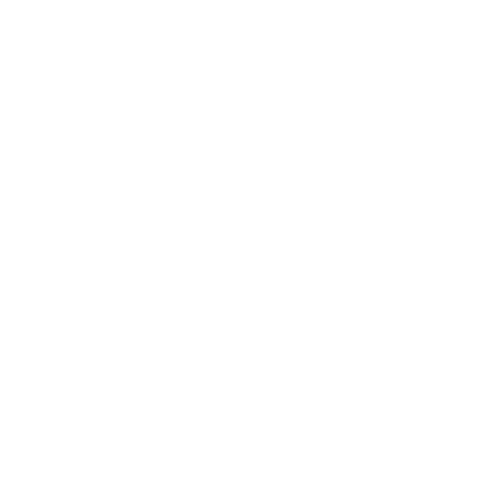 CUC 2022, Otvaranje u zatvorenom svijetu, 26.- 28. 10. , Šibenik
Što je “tihi telefon”?
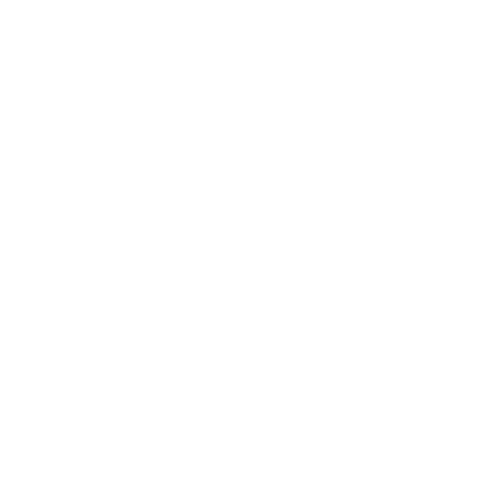 whisper phones, fluency phones ili read to self phones
 cijevi oblikovane poput slušalice telefona
 povratna informacija čitaču
 djetetu daju mogućnost da u njih tiho govori i pritom čuje  jasnoću i ritam svoga govora
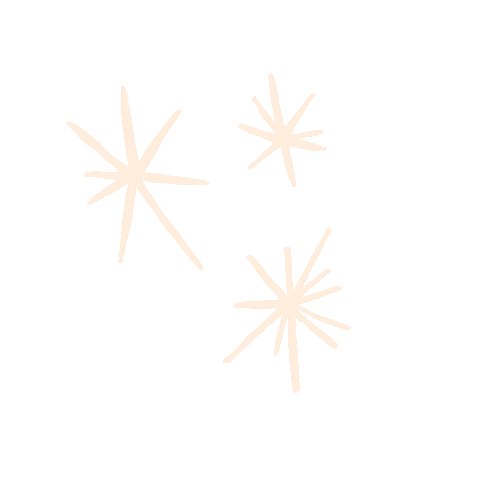 Prednosti
trenutna povratna informacija potiče dijete da odmah prilagodi izgovor ili da odmah ispravi nastale pogreške i primjećuje nedosljednosti 
korist od tihih telefona imaju sva djeca, a osobito učenici koji mucaju, imaju disleksiju, autizam ili teškoće auditivne obrade
poboljšanje brzine čitanja i izražavanja
povećeva samopouzdanje kod čitanja naglas
čitanje stavlja u središte pozornosti 
razvija pozitivan stav o čitanju i samoj vježbi
01
Primjeri aktivnosti
Razredna nastava
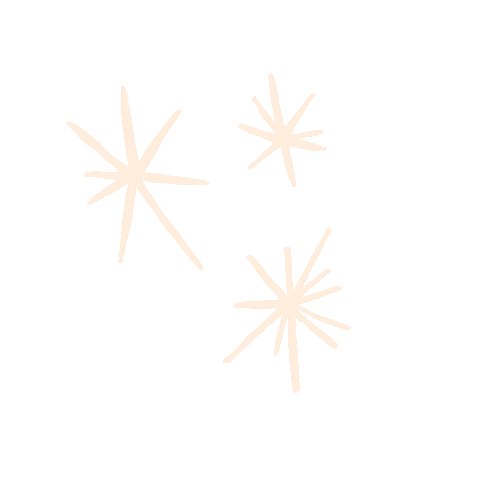 Aktivnosti s učenicima
- učenici dobivaju zadatke/pitanja za rad na tekstu - naglasak na govorenju
- učiteljica objašnjava zadatak
- učenici samostalno, koristeći tihe telefone, čitaju tekst i traže odgovor
- individualna pomoć učenicima koji to trebaju bez ometanja ostalih učenika
Zajedničko čitanje u učionici
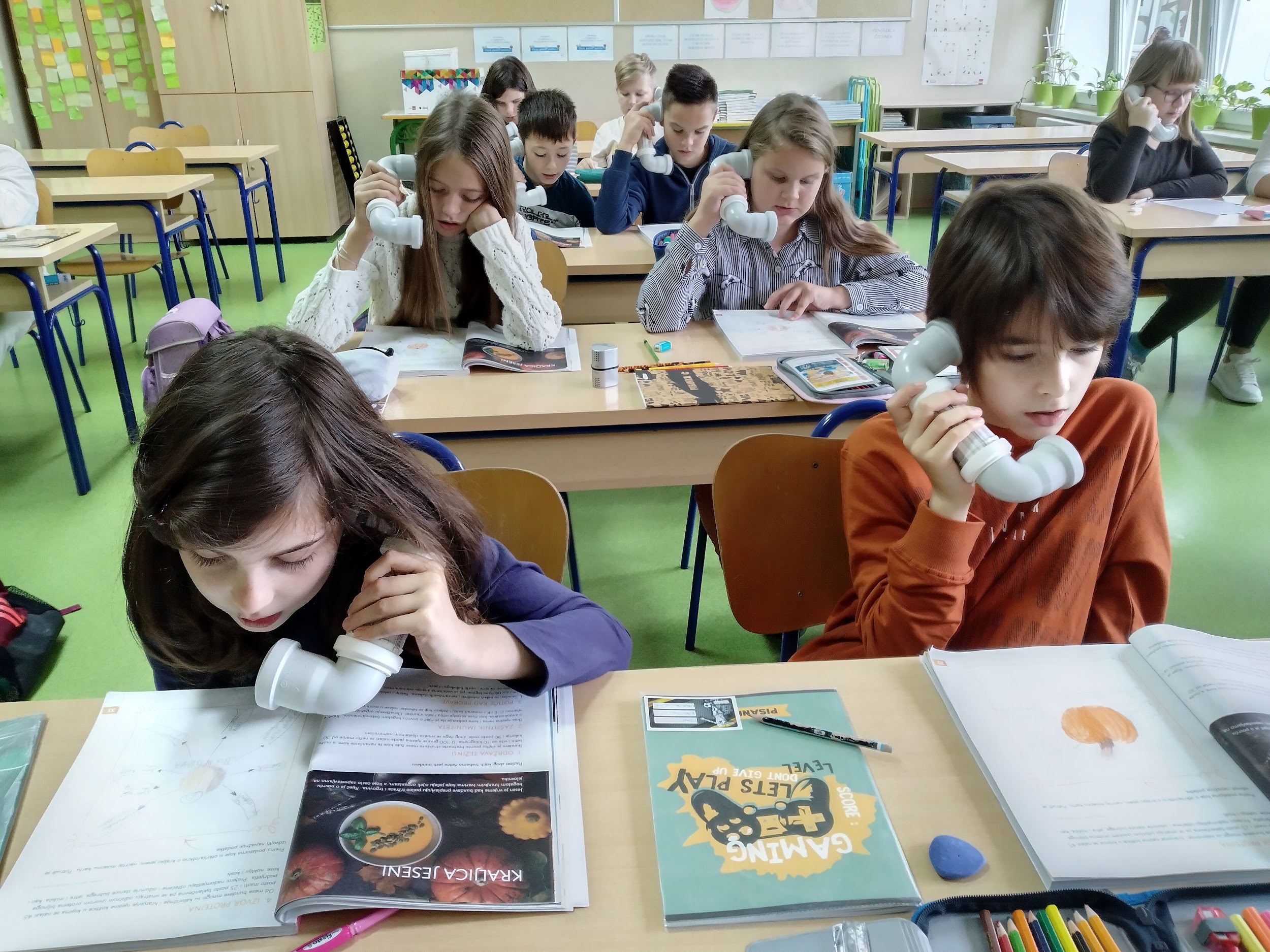 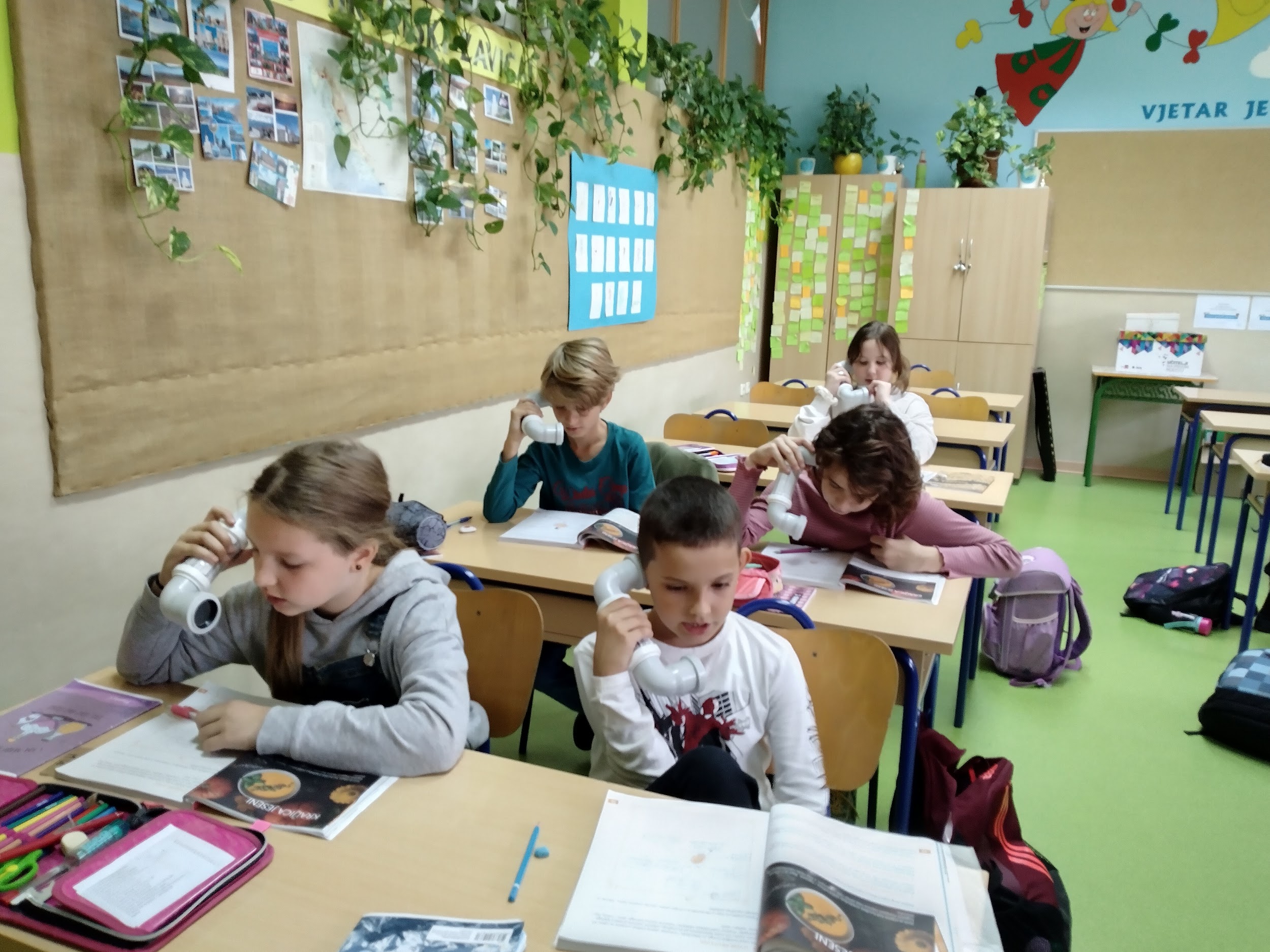 Istovremeno čitanje svih učenika - slušaju sebe bez ometanja sa strane i usmjeravanja pažnje na druge...
Prepoznavanje i razumijevanje glasova
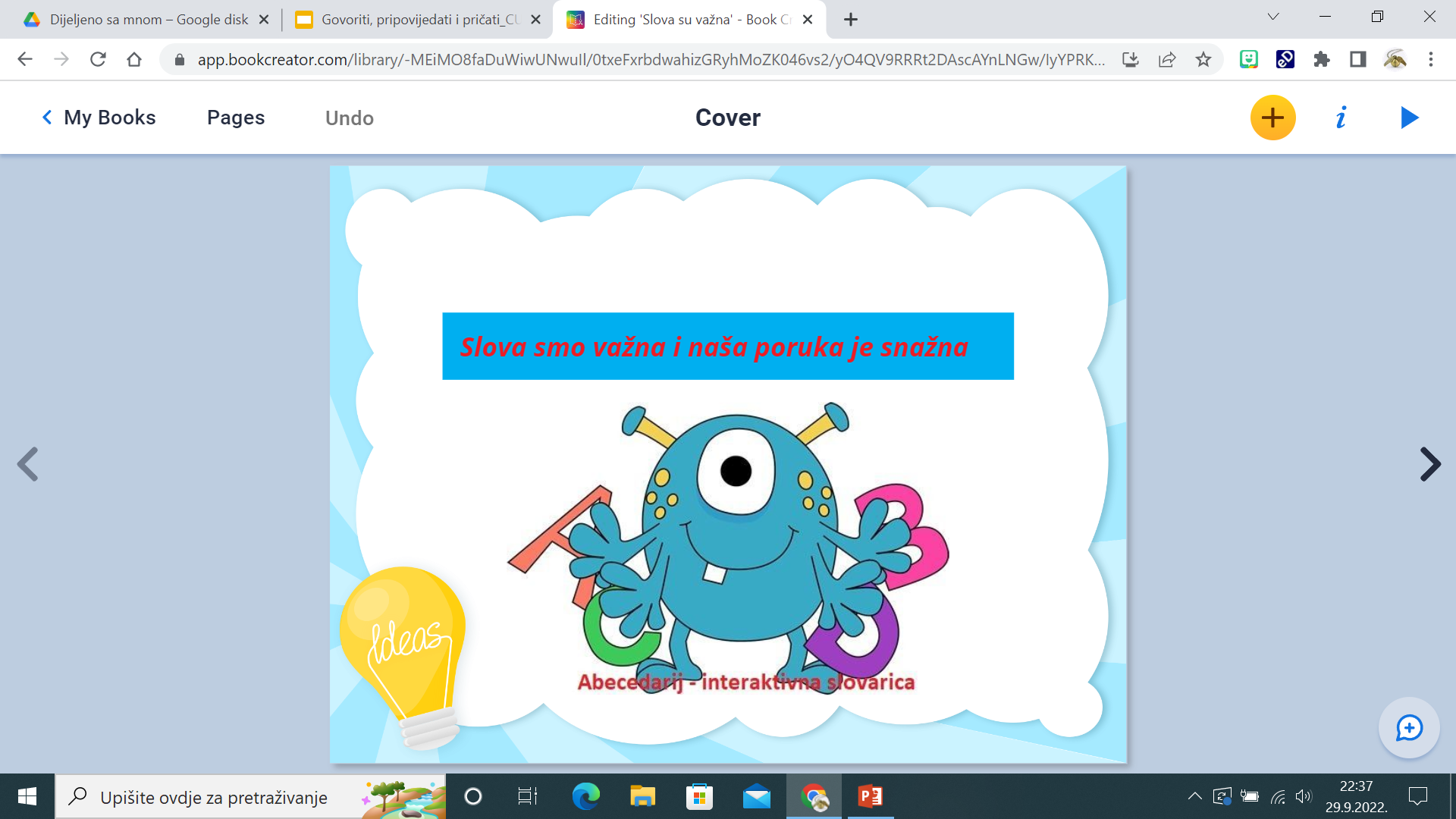 Book Creator
poseban naglasak u prvom razredu
čitanje riječi zasićenih ciljanim glasovima
lakše razlikovanje pojedinačnih glasova
pojedinačno izgovaranje glasova: č, ć, dž, đ, lj, nj...
Glasno čitanje/slušanje teksta
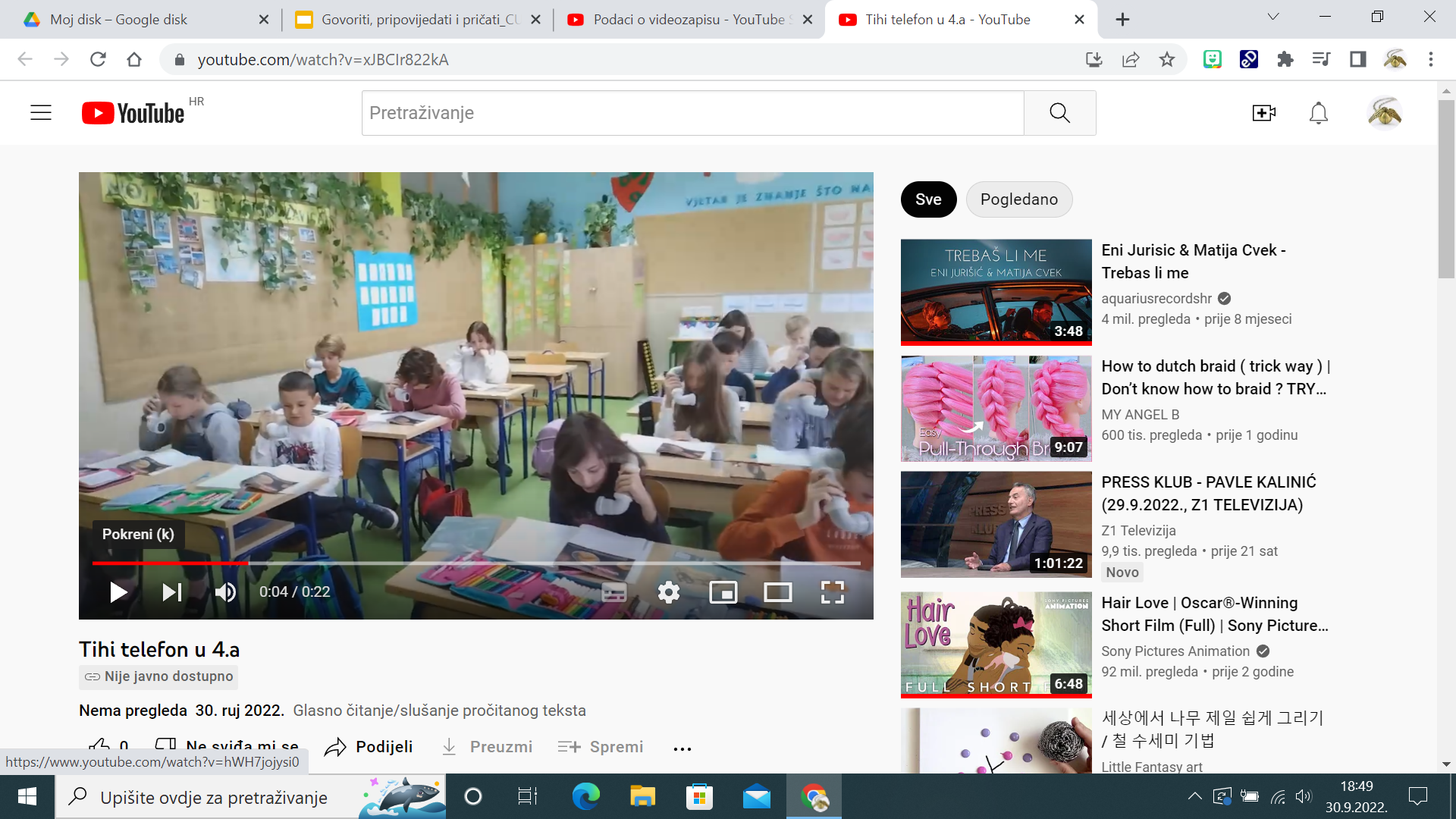 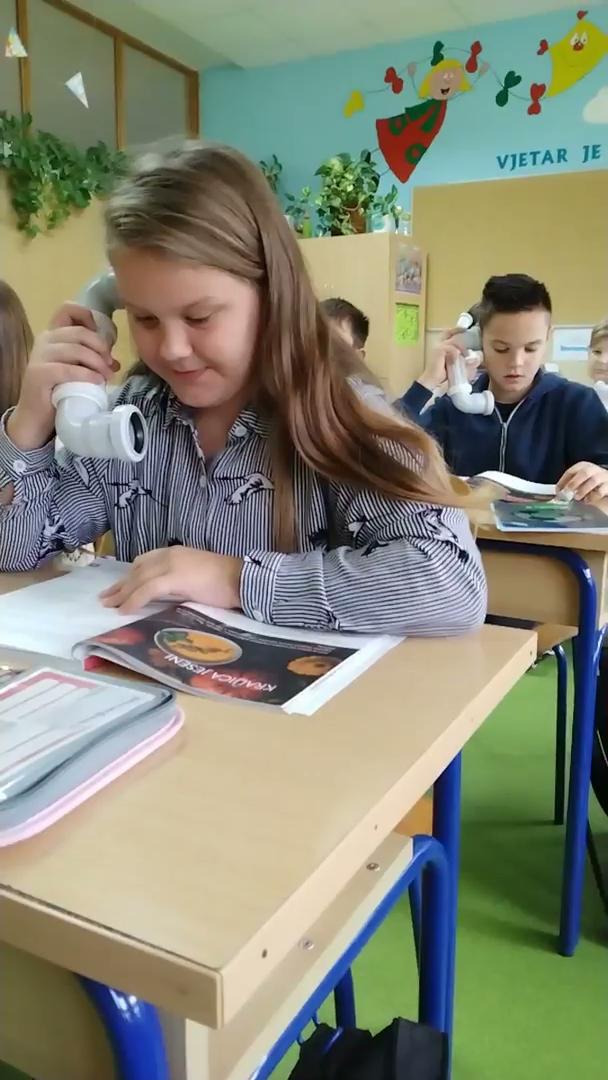 02
Primjeri aktivnosti
Strani jezik
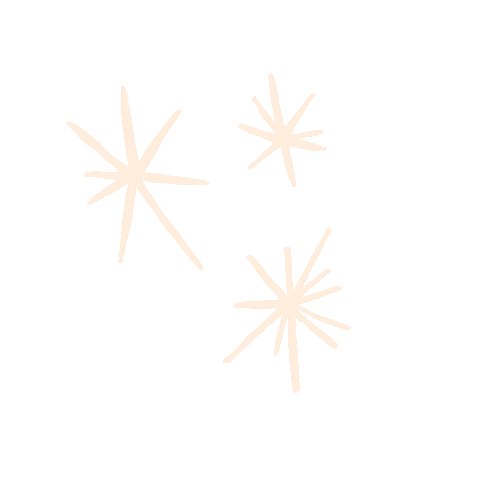 Izgovor
izgovor zadanih riječi s naglaskom na određene dijelove (npr. nastavaka -ed/-d )
izgovor novih riječi - samoprocjena - analiza - ponovno čitanje
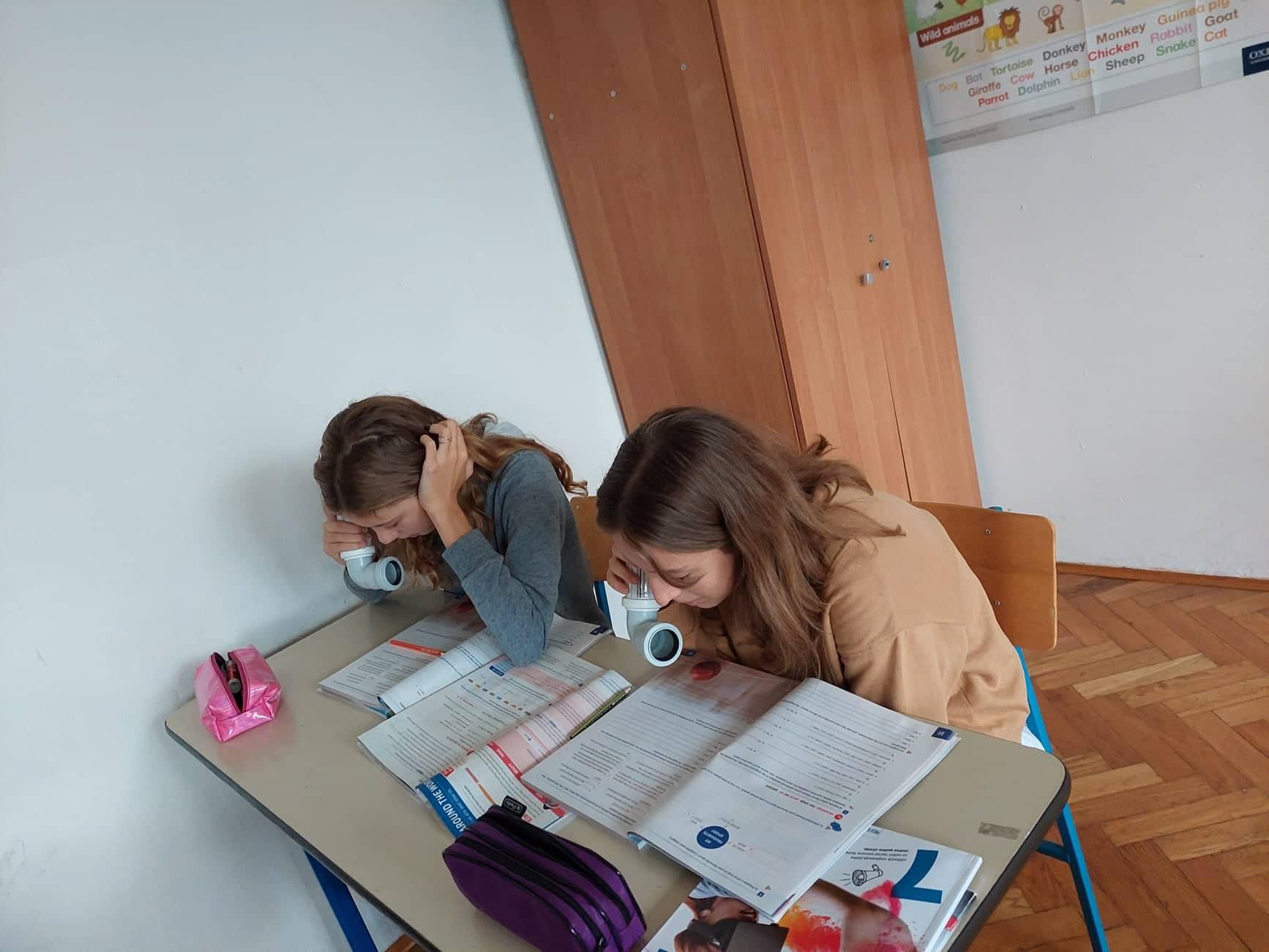 Vježbe čitanja s razumijevanjem
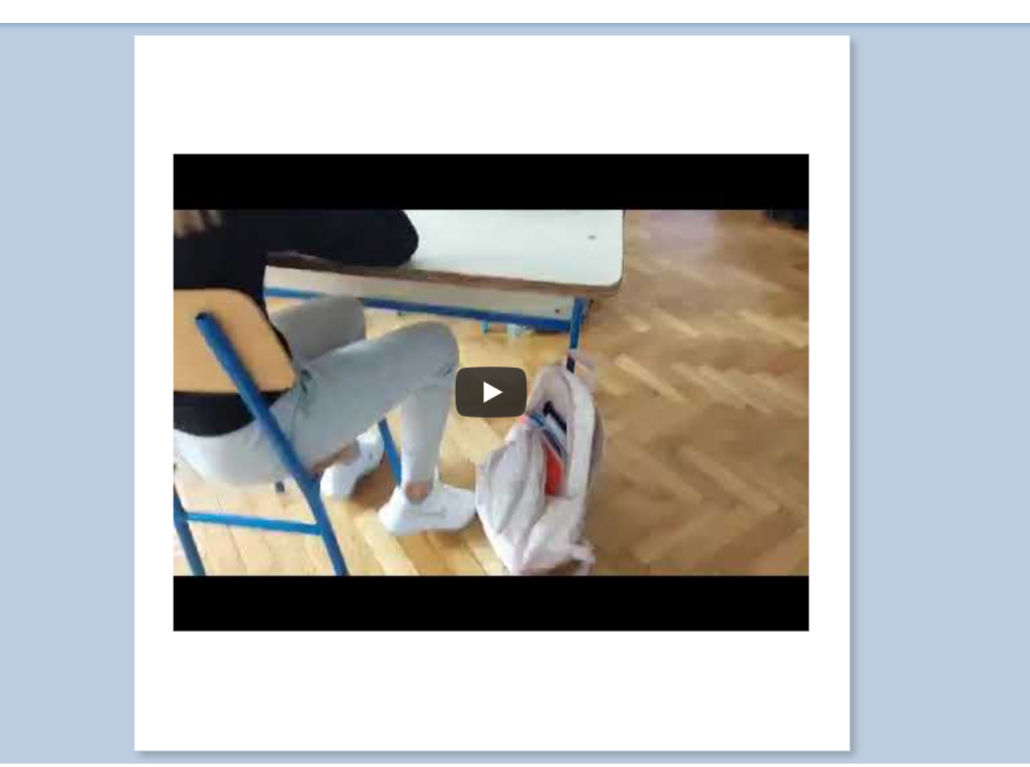 kombinacija s web alatima - BookCreator
 snimanje zvuka i videozapisa direktno u web alatu
uporaba tableta
samoprocjena
vršnjačko vrednovanje
Ideje, aktivnosti…
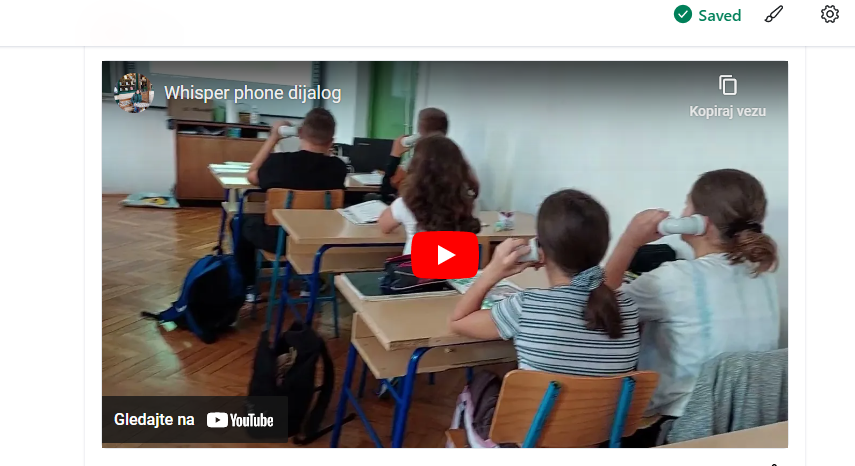 Dijalozi 
Razgovor
Rad na tekstu
Dramatizacija
Wakelet - stopljeni čitač
Učenici s teškoćama
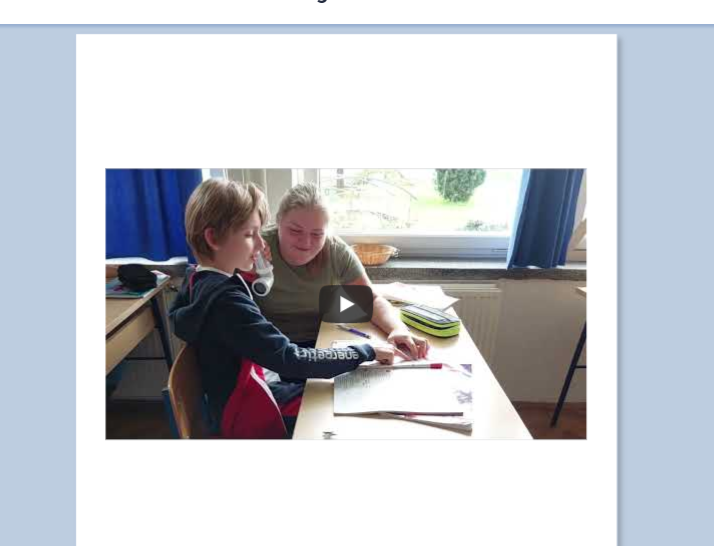 kombinacija s web alatima - BookCreator
 snimanje zvuka i videozapisa direktno u web alatu (asistentica)
uporaba tableta
samoprocjena
vršnjačko vrednovanje
Kako izraditi telefon?
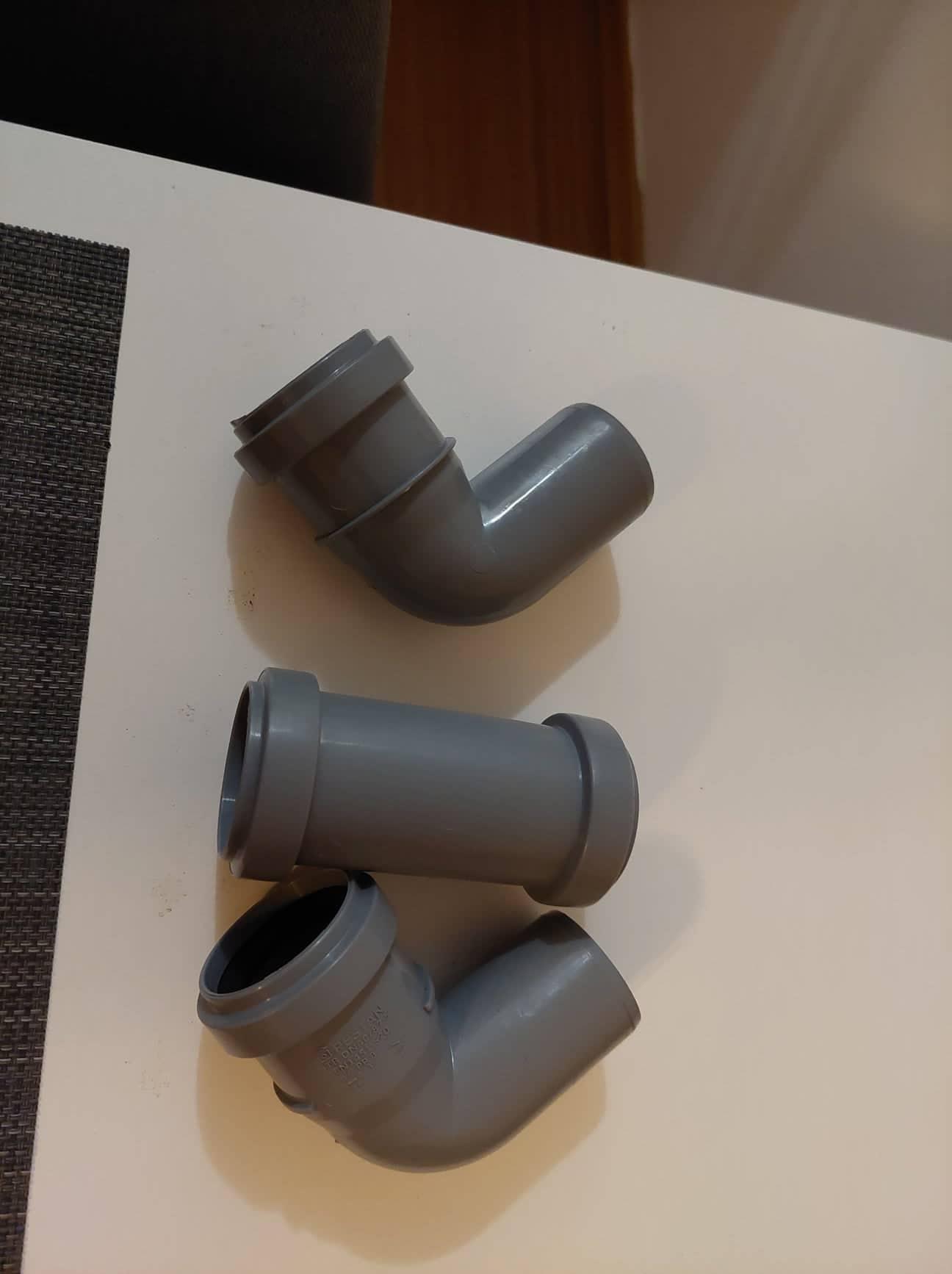 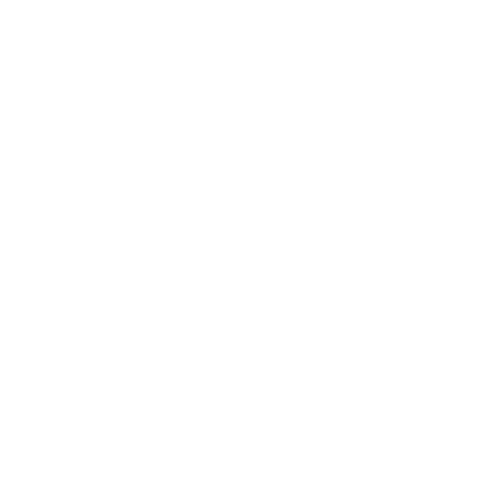 Pribor - cijevi
dostupne u bilo kojoj trgovini građevinskog materijala
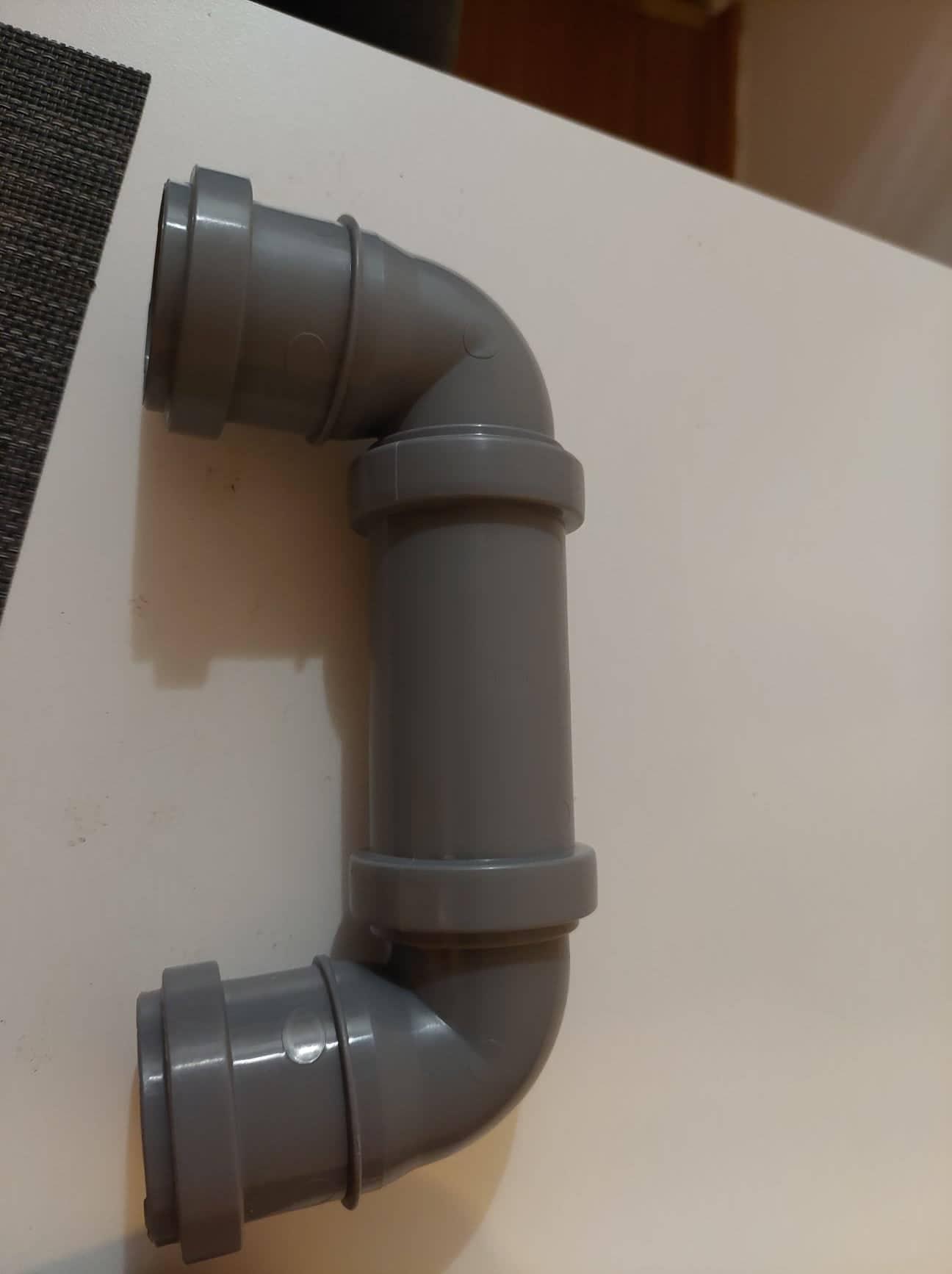 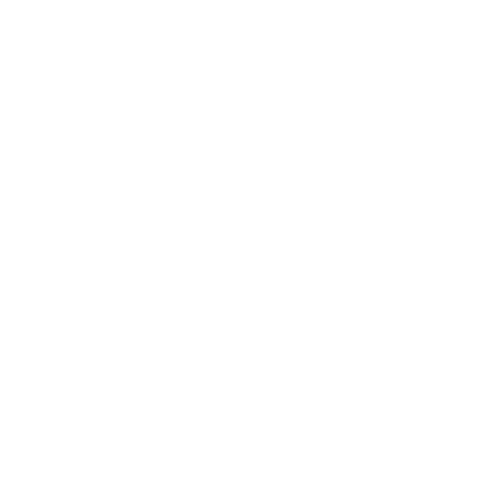 Amazon,  eBay ...
možete naručiti preko interneta
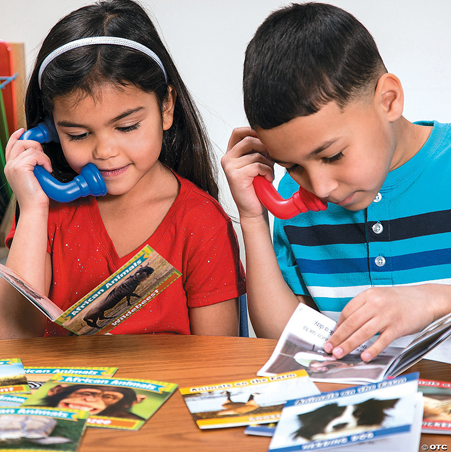 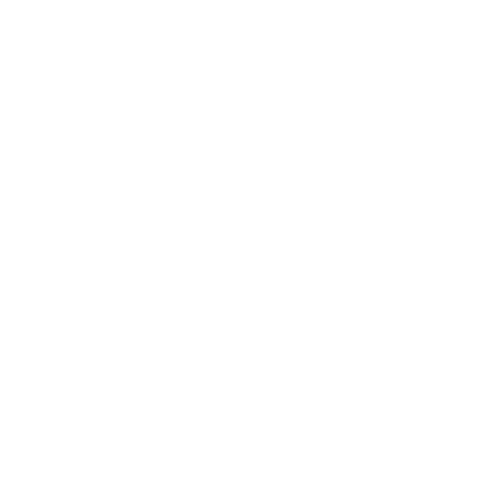 Proizvođači:
Toobaloo, Novelty, Hand2mind, Lakeshore learning...
Želite li isprobati?
Kada dijete doživi čitanje kao potrebu 
- vi ste kao učitelj postigli uspjeh...
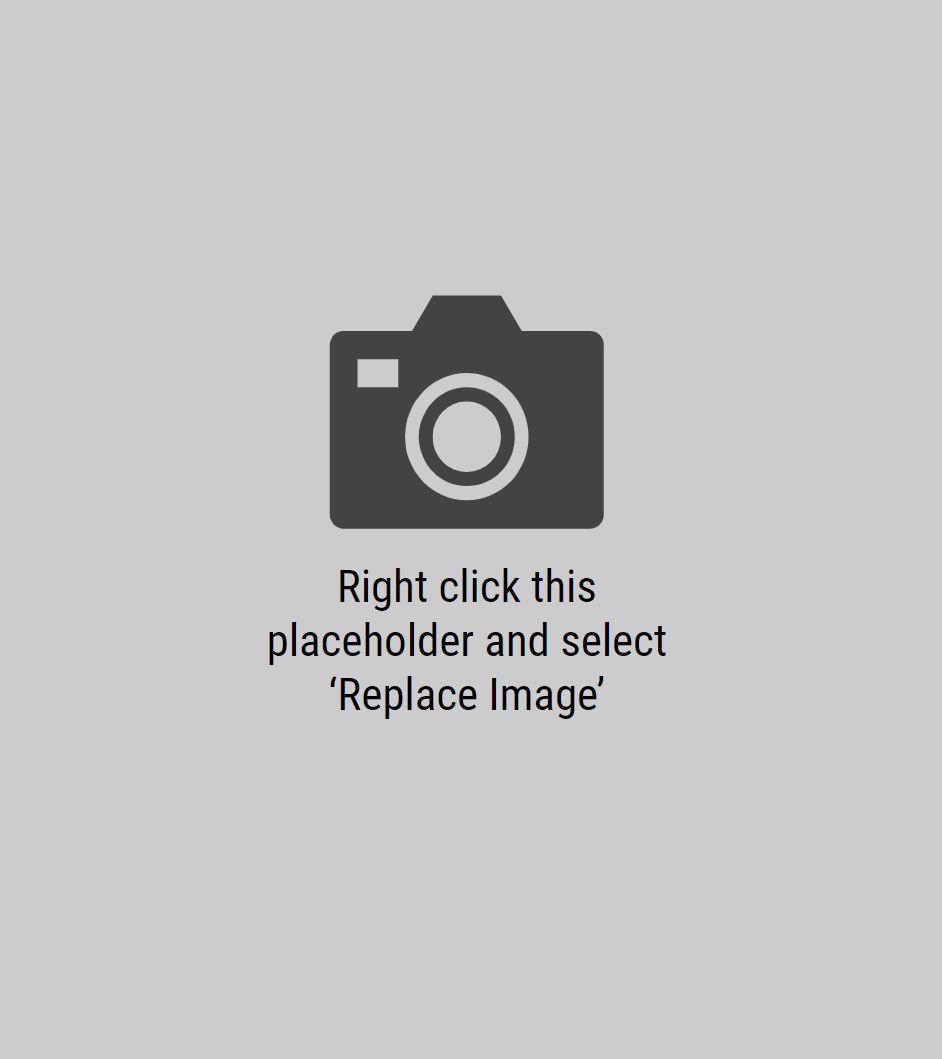 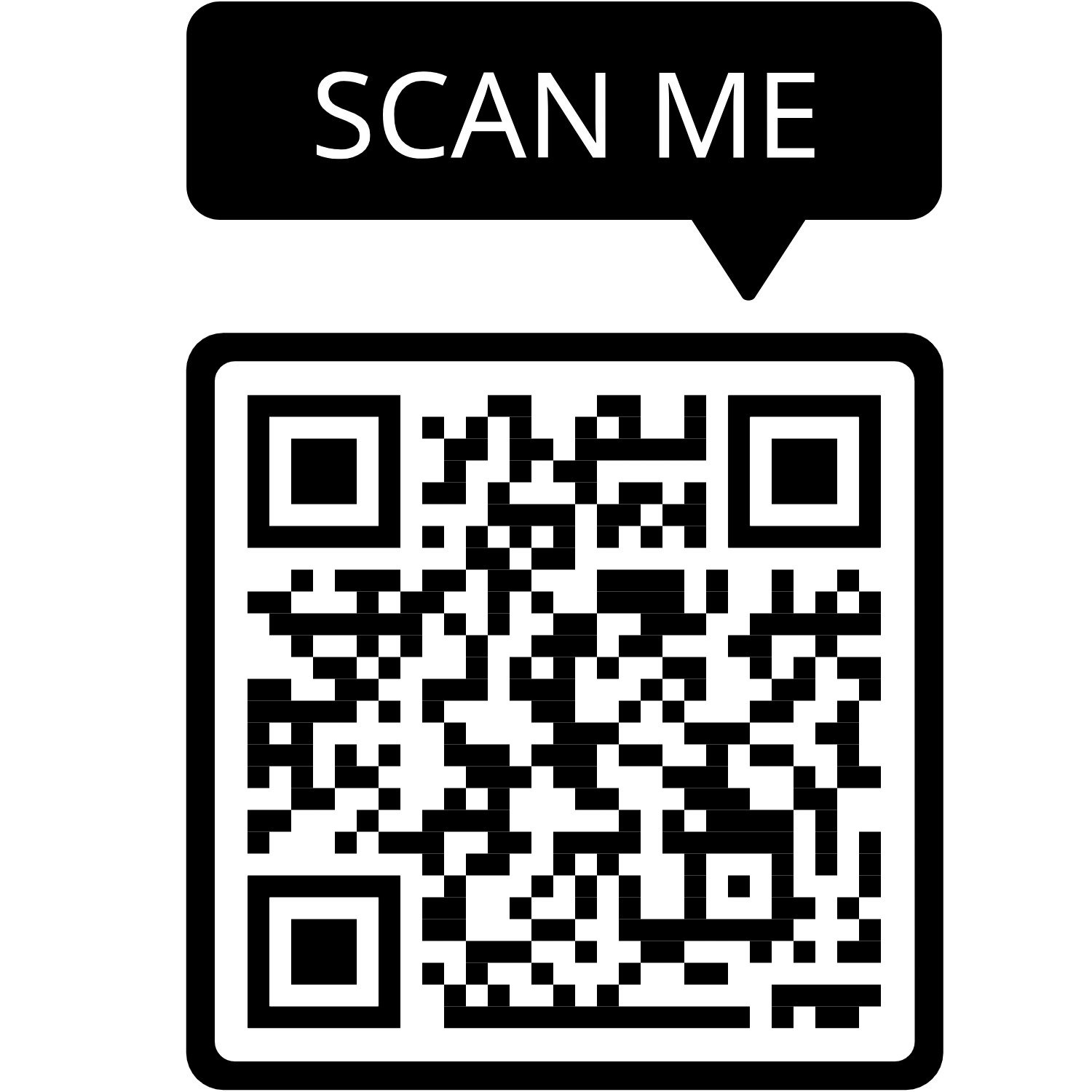 Anketa
Hvala!
Imate li pitanja ? 
lejla.skalnik@skole.hr
dubravka.namjesnik@skole.hr